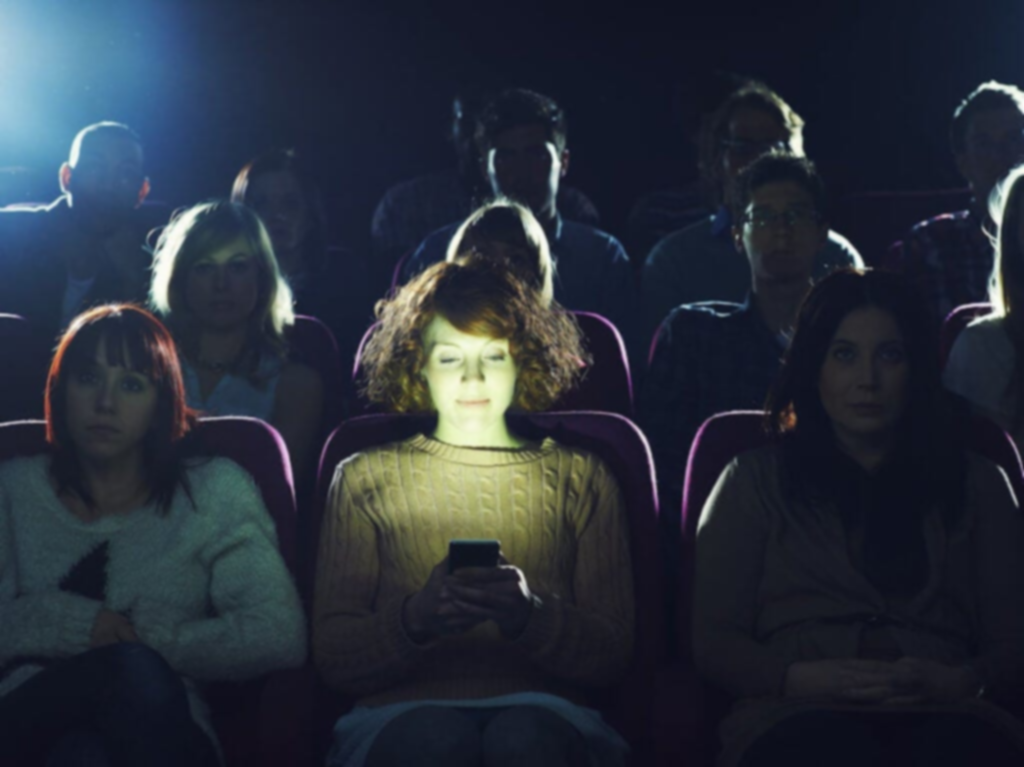 CINEWORLD TYPO
Turn Your Phone Off Message
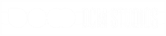 [Speaker Notes: All elements on this page (not including the logo) need to be 1cm apart]
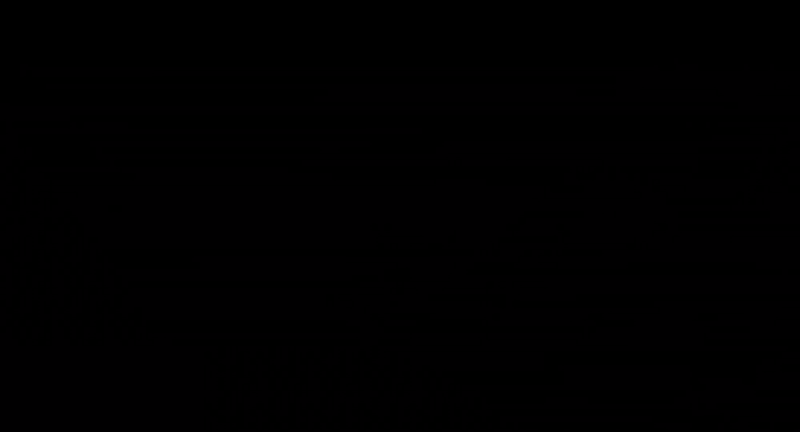 CINEWORLD | TURN YOUR PHONE OFF MESSAGE
SUMMARY
There is an opportunity for your brand to collaborate with Cineworld to re-brand their ‘Turn Your Phones Off’ messages. The message would run before the Gold Spot in the ad reel across all relevant showings at the relevant cinema. 

The Phones Off ident is most effective when running alongside a wider screentime campaign and the hero brand ad. We are keen to work together to find the most appropriate solution.

KEY BENEFITS:

Own the in-house ‘Phones Off’ message which is typically inaccessible to advertisers.
Corner off a section of the advertising reel 
Run across a broad selection of different films.
Scale the campaign depending on budgets and cinema partner preferences.

CASE STUDIES (External Links):
Specsavers
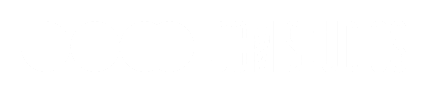 THE DCM AD REEL – Exhibitor ident
Exhibitor etiquette messages typically appear before the Gold Spot reminding customers to stop talking, turn off their phones and enjoy the film they are about to see.
3.





BRONZE
SPOT
4.





DCM
CLOSING
IDENT 15”
5.





SILVER SPOT
6.





FILM 
TRAILERS
8.





GOLD 
SPOT
1. 





DCM
OPENING IDENT 10”
2.





BRAND 
ADS
7.





Turn Your Phone Off Message
9.





FILM
14.





FILM
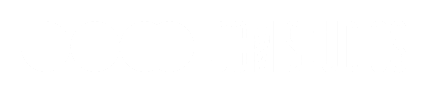 [Speaker Notes: The line underneath the header should be 0.50cm away from the header
The sub header is 0.50cm beneath the line
The copy should then be 1cm away from the sub header

The main reel should be determined by blocks of grey with the parts you want to highlight using the reds within the DCM Studios palette]
THE POWER OF BESPOKE CONTENT IN CINEMA
36%
30%
Industry Awards
- Max Factor
- NatWest
- KFC
- BT
Uplift in ad recall
contextual vs standard ads
- Natwest
Consideration uplift
- Max Factor
Source: DCM / NatWest Conducted by; Differentology
‘Post’ levels are the average achieved across the 3 phases of cinema activity
Source: DCM / Max Factor. Conducted by Differentology
[Speaker Notes: The line underneath the header should be 0.50cm away from the header
The sub header is 0.50cm beneath the line
The copy should then be 1cm away from the sub header]
CONTEXTUALLY RELEVANT CONTENT ENHANCES THESE SHIFTS IN BRAND METRICS
Meta-analysis of 22 recent cinema campaigns & 7 contextual/bespoke campaigns
Quality Brand Perceptions
Brand Consideration
+38%
+55%
+20%
+33%
Source: Differentology data bank. Meta-analysis consists of 22 campaigns and 7 bespoke campaigns.
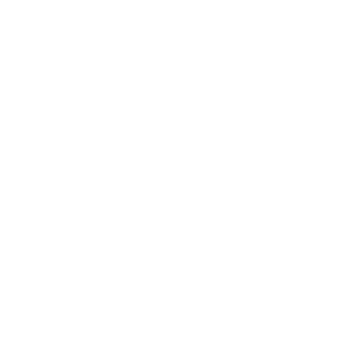 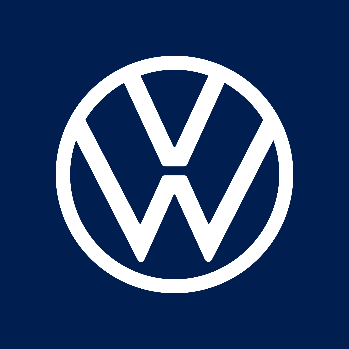 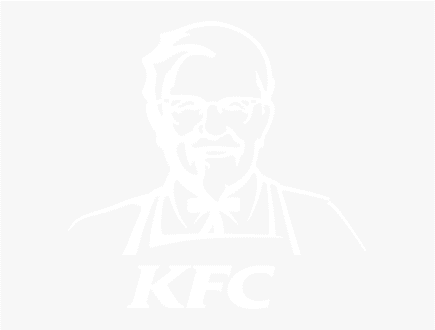 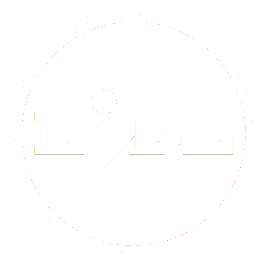 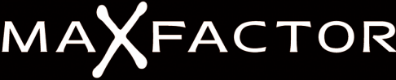 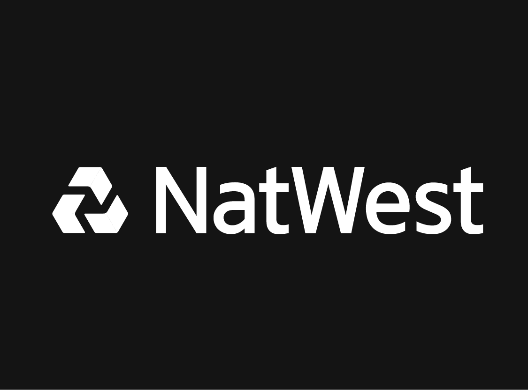 [Speaker Notes: And research into our work with brands over recent year has demonstrated this.

The information in these charts has been taken from 22 recent cinema campaigns and 7 campaigns which have used bespoke content.

And the results are clear to see…

Standard Cinema advertising offers brands a way to boost key metrics.

But, there is an incremental benefit. An extra level brands can unlock through bespoke content]